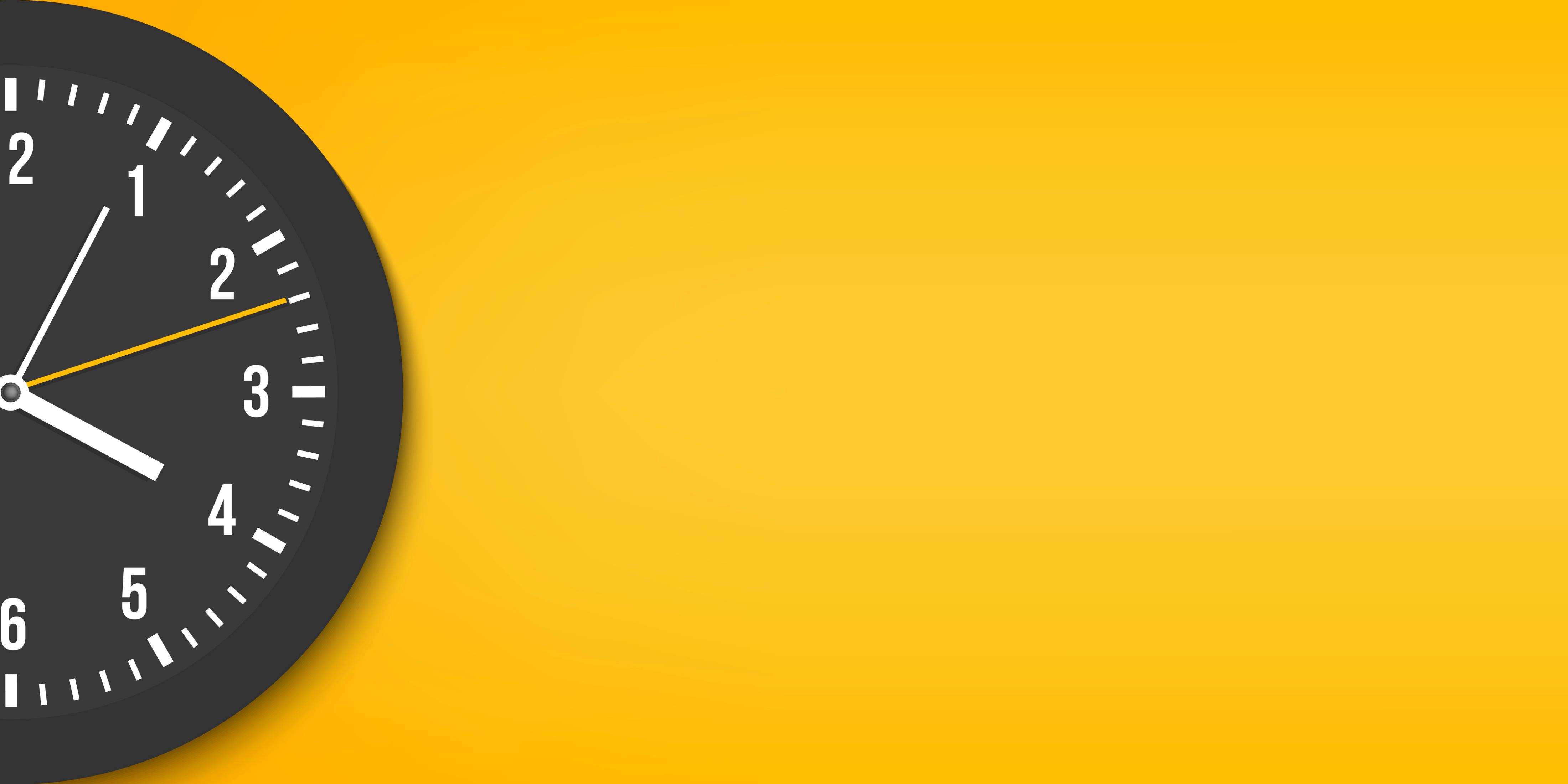 Ajan hallinta
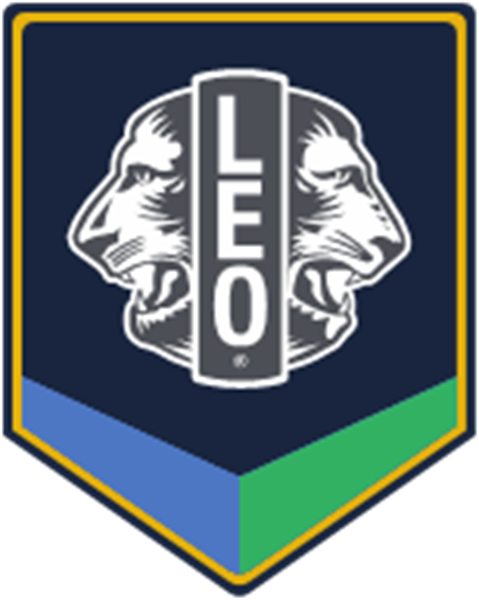 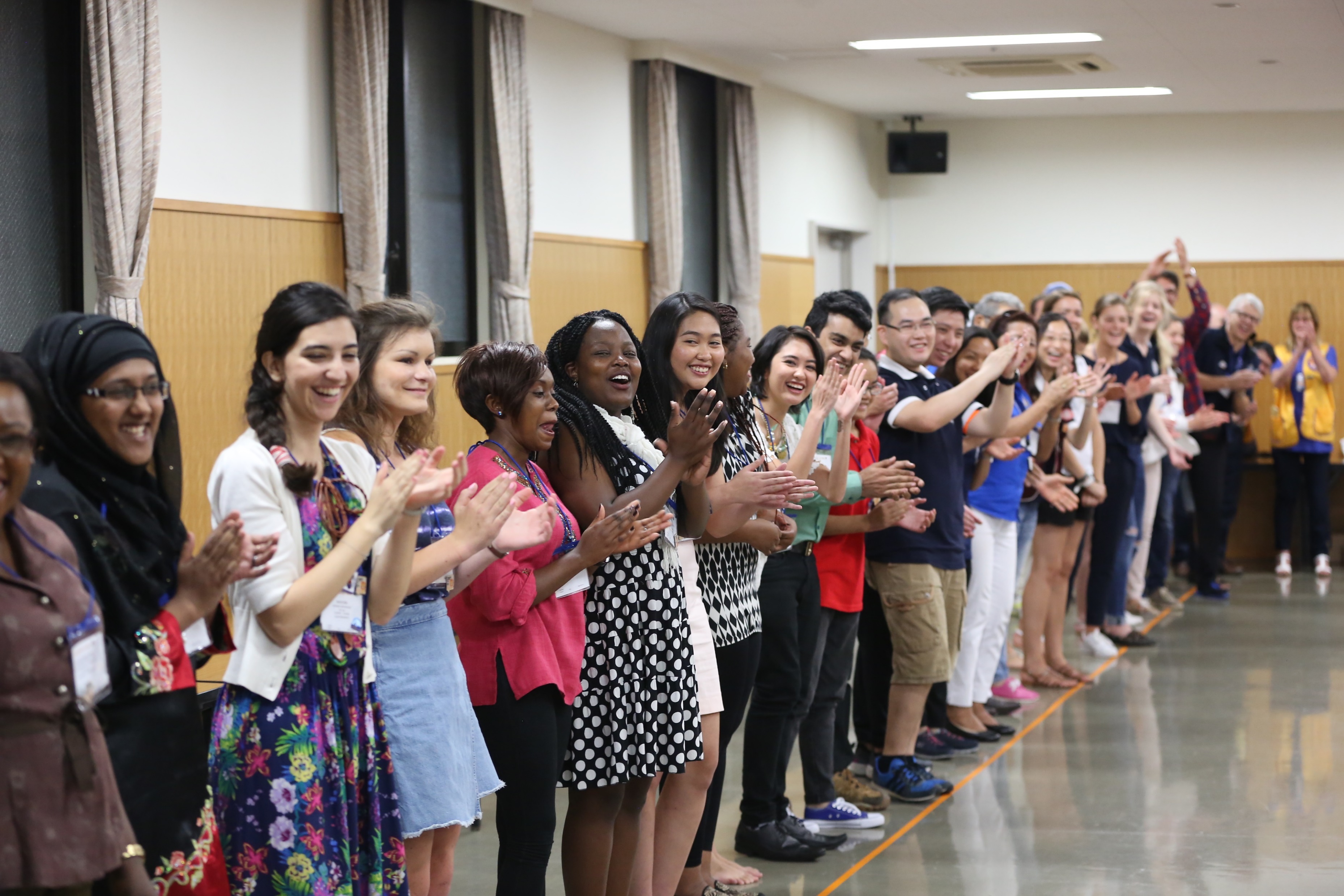 Ajanhallinnan tärkeys
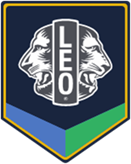 Istunnon tavoitteet
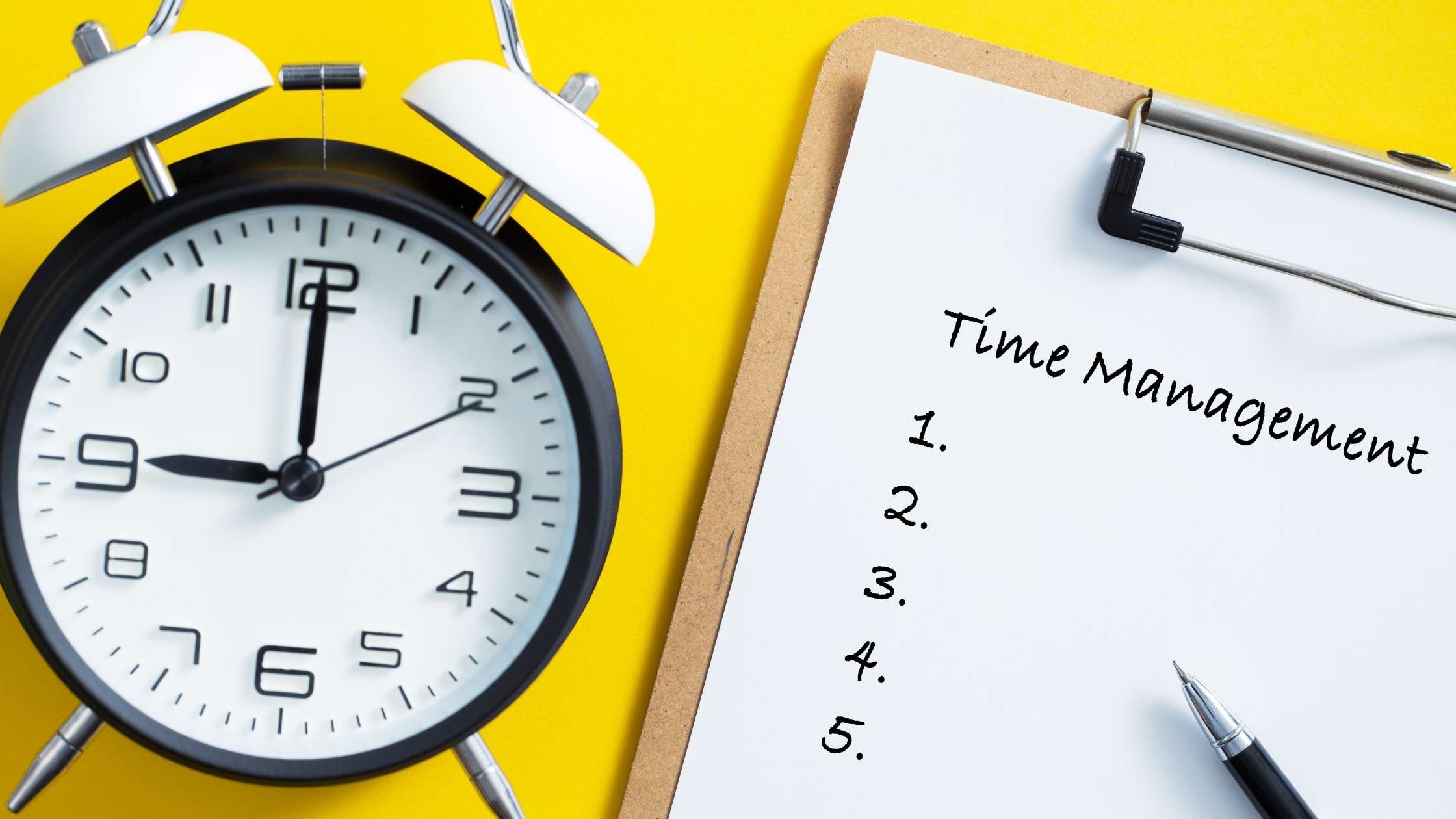 Esteet
Epäselvät tavoitteet/prioriteetit
Järjestelmällisyyden puute
Suunnittelun puute
Häiriötekijät/keskeytykset
Kyvyttömyys sanoa ”ei”
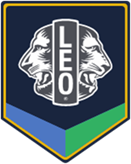 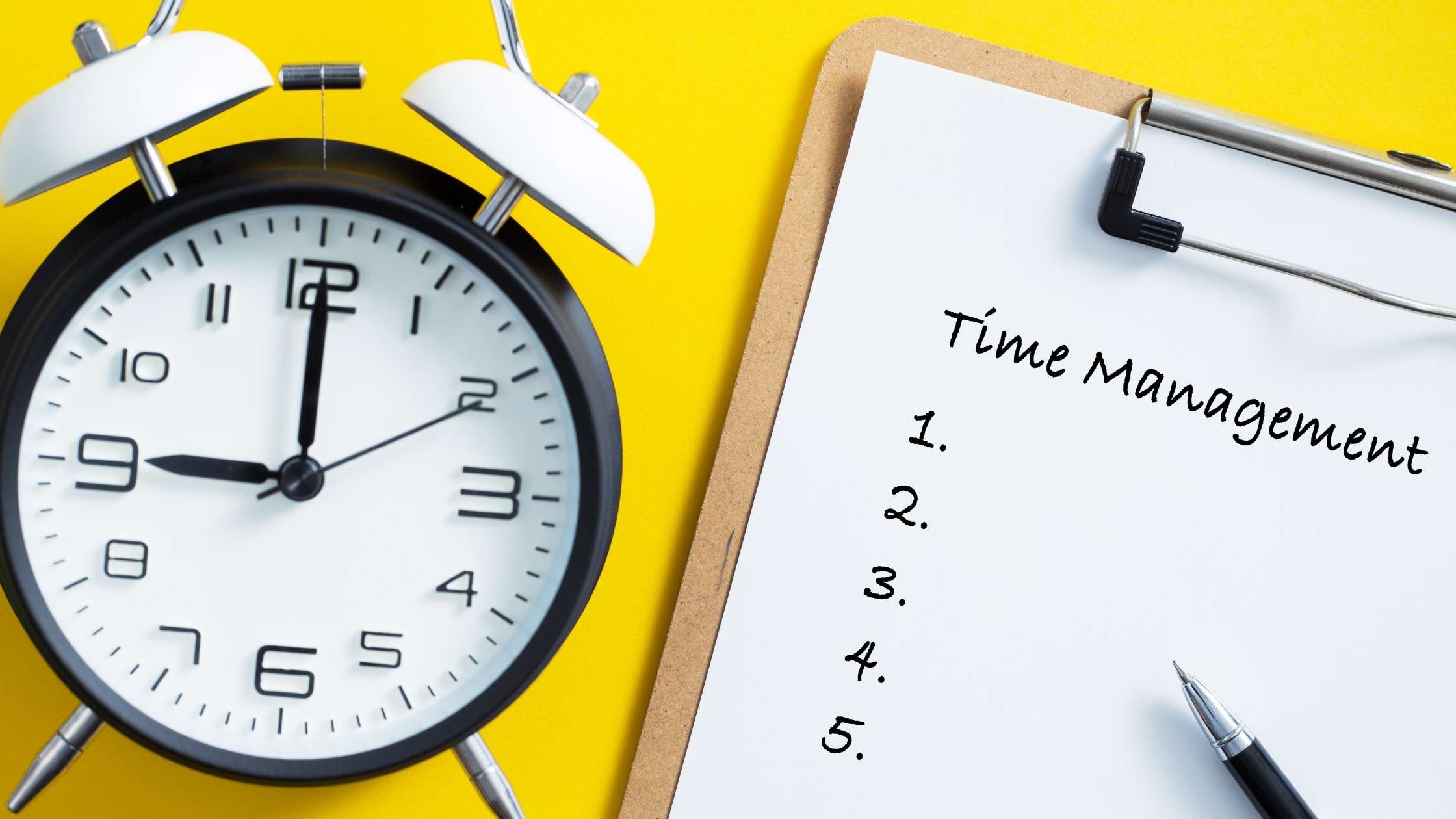 Esteet
Viivyttely ja päättämättömyys
Henkilökohtaiset vastuut
Työvelvoitteet
Liian monta yhtäaikaista velvoitetta
Stressi ja väsymys
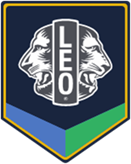 Strategiat
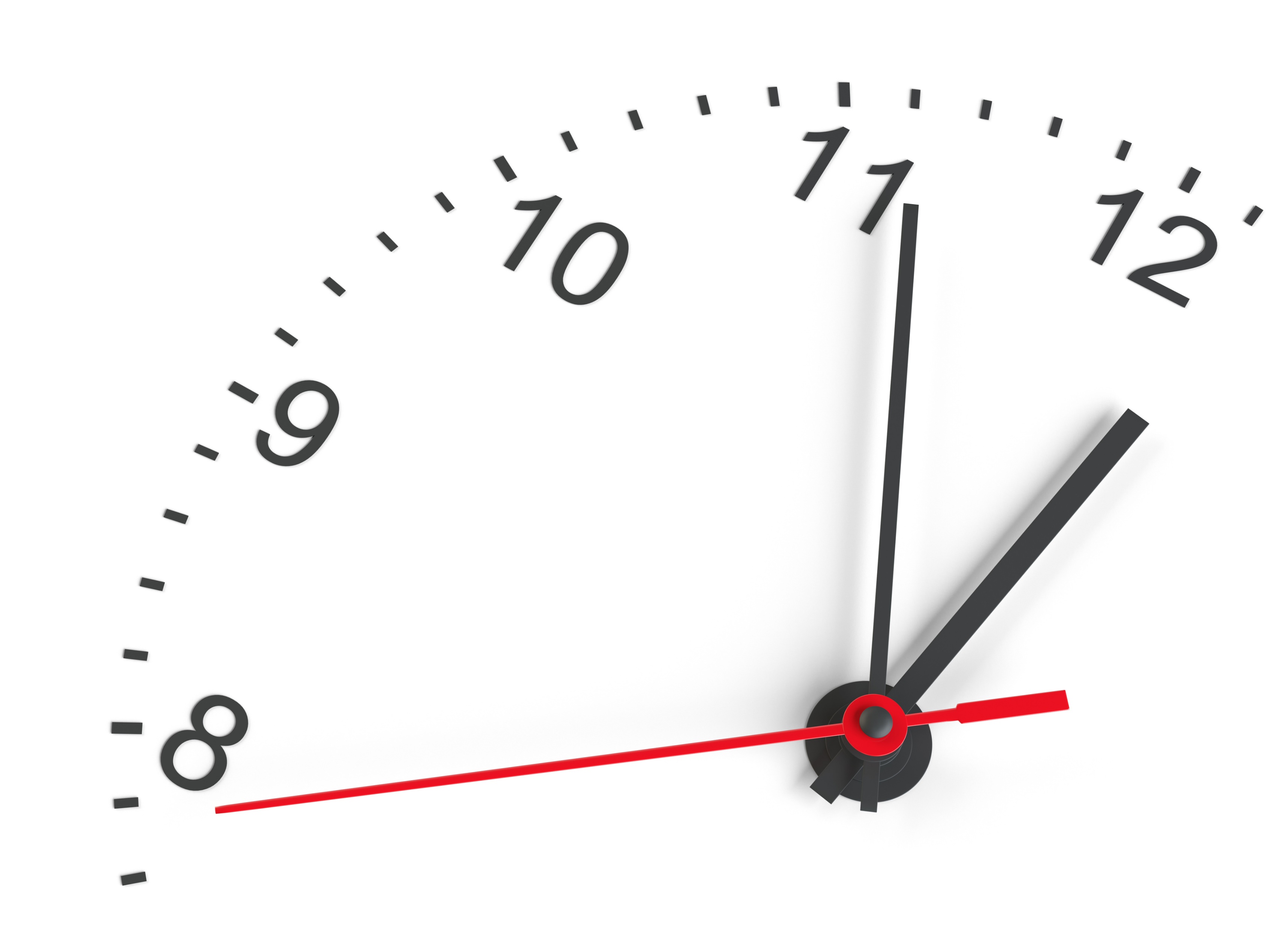 Tavoitteiden asettaminen
Priorisointi
Löydä tapa, jonka avulla pysyt järjestelmällisenä
Opi sanomaan ”ei”
Hyödynnä odotteluaika
Keskity yhteen asiaan kerrallaan
Juhli menestystä
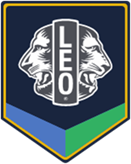 Aikaruudukko, esimerkki - Jokapäiväiset rutiinit
Aikaruudukko, esimerkki - Muuhun kuin työskentelyyn käytetty aika töissä/koulussa
Aikaruudukko, esimerkki - Arkirutiinit ja ei-työskentelyaika
Tyhjät ruudut esittävät hyödynnettävissä olevaa aikaa.
Istunnon tavoitteet